Student ServicesDisability Advice, Support Worker ServiceStudy Resources
How to decode your assignment
How to decode your assignment
Source: Auckland University of Technology
How to decode your assignment
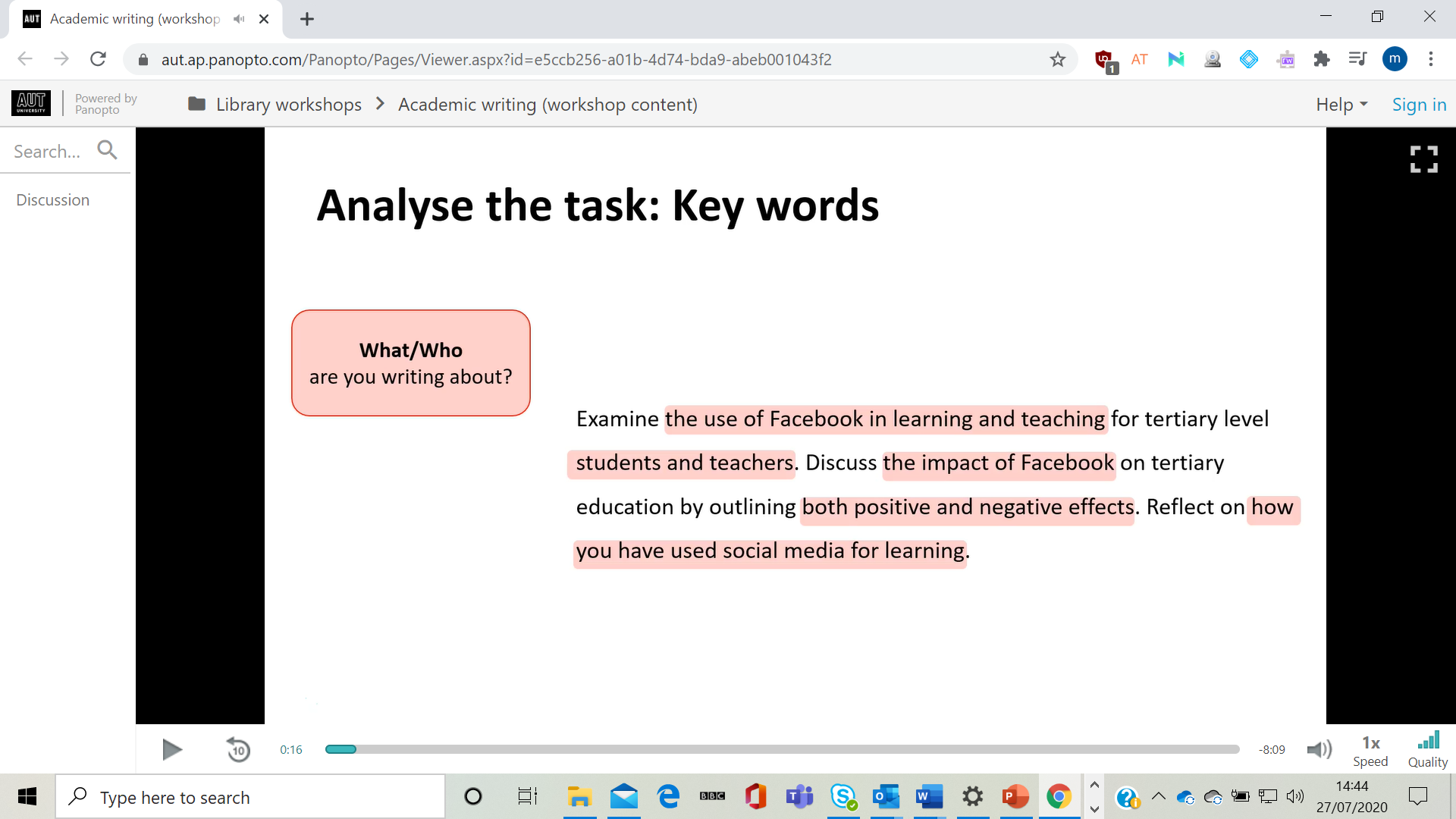 Source: Auckland University of Technology
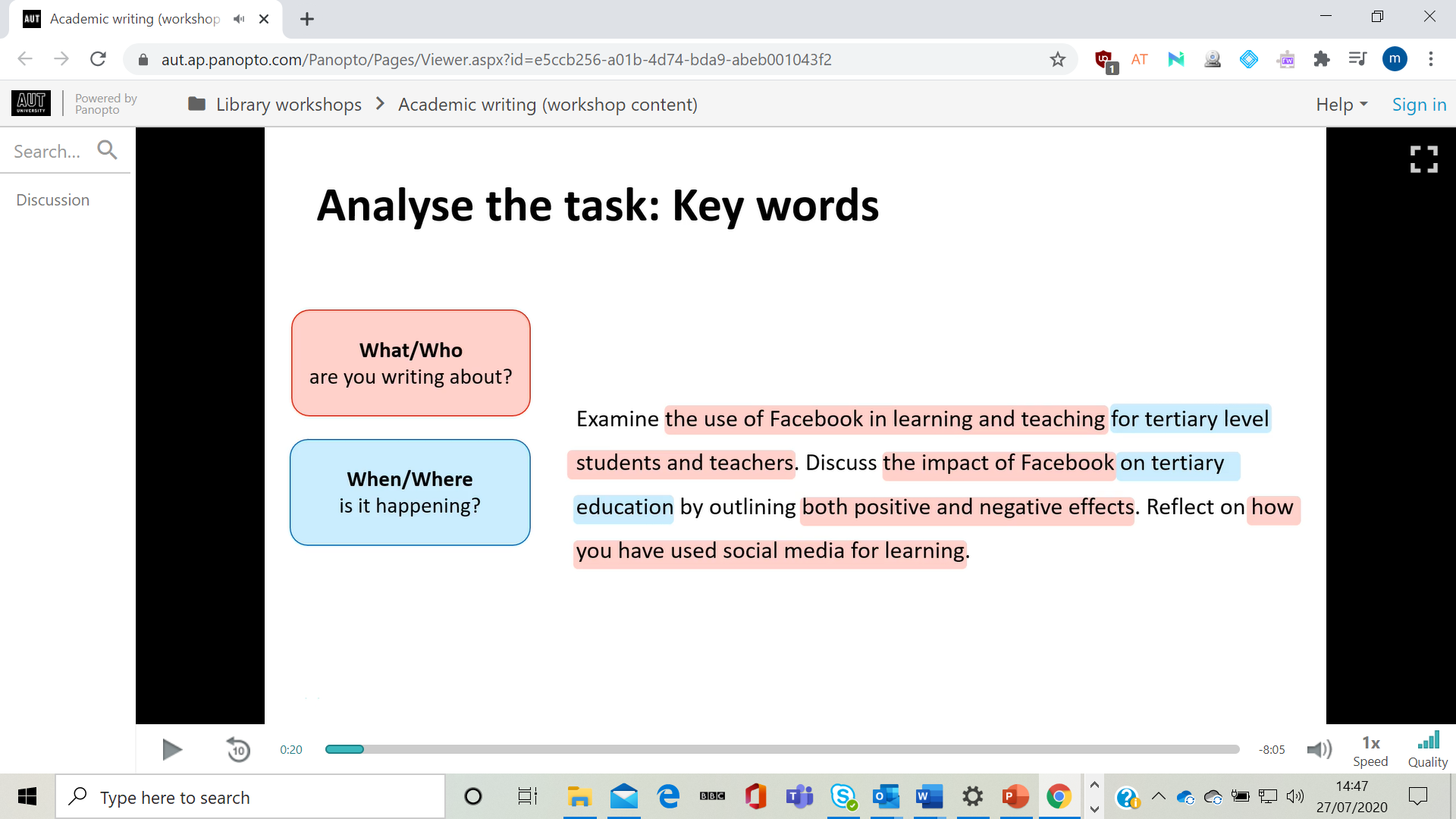 Source: Auckland University of Technology
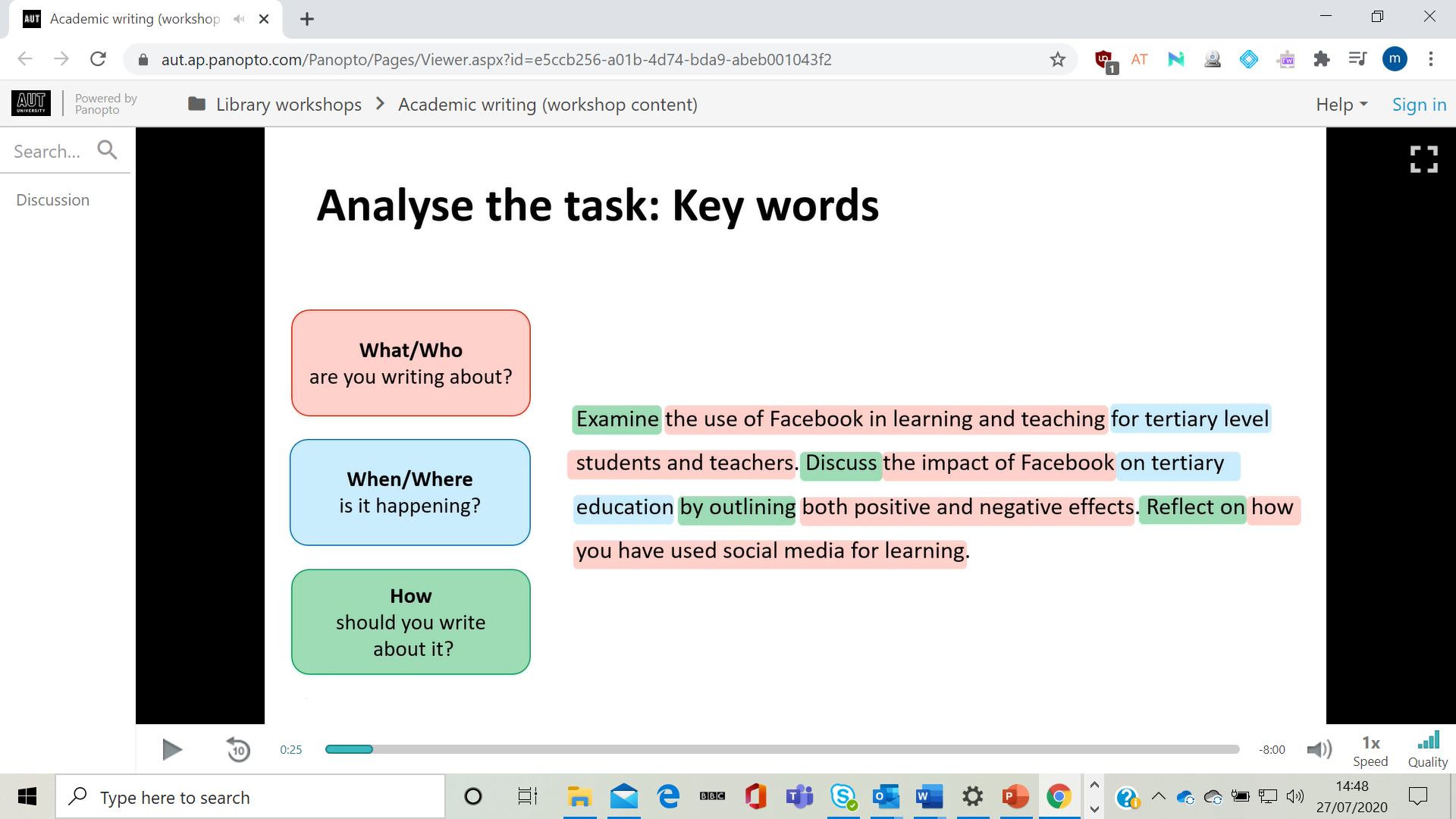 Source: Auckland University of Technology
How to decode your assignment
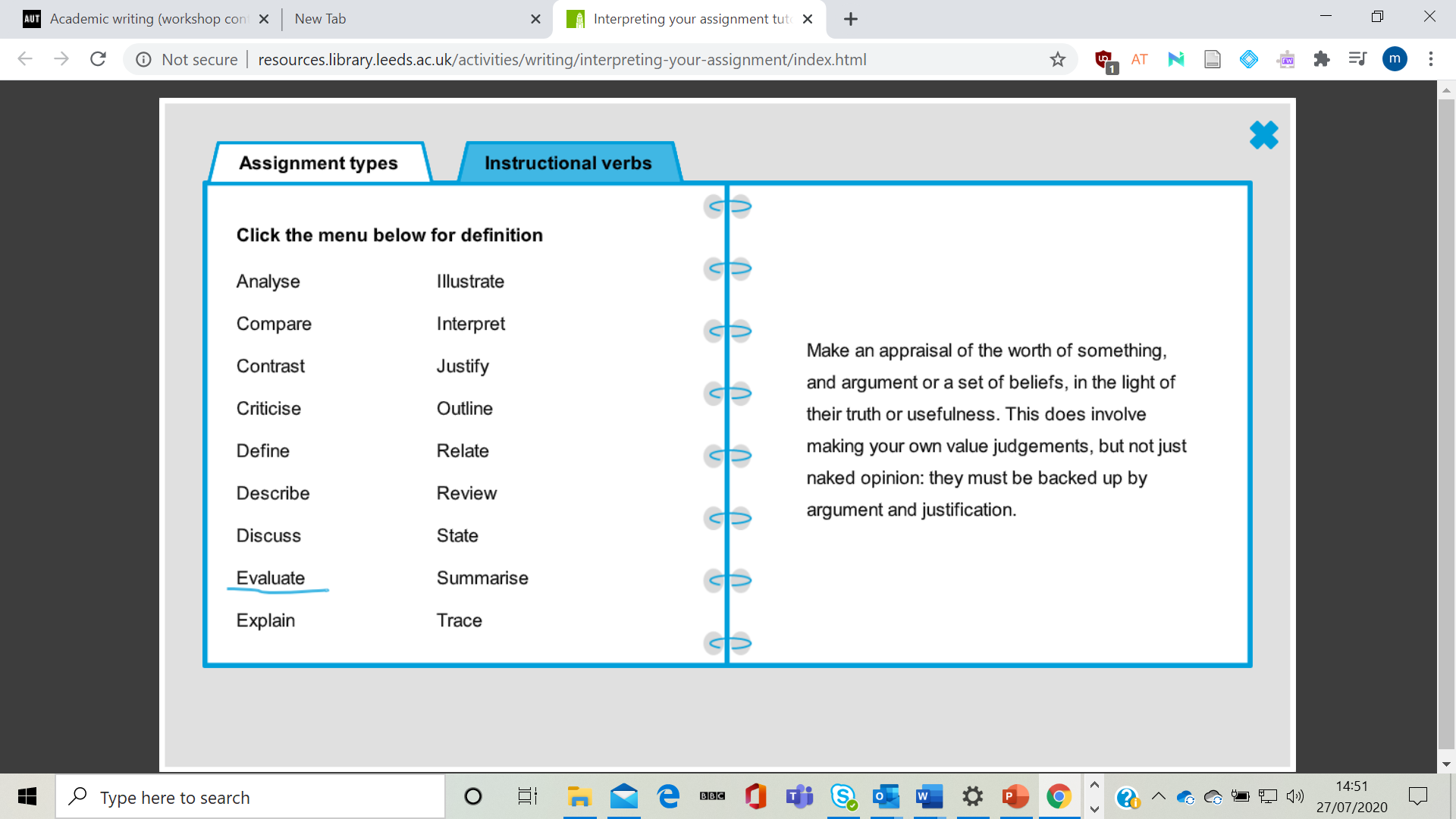 Source: University of Leeds
Consider using a template
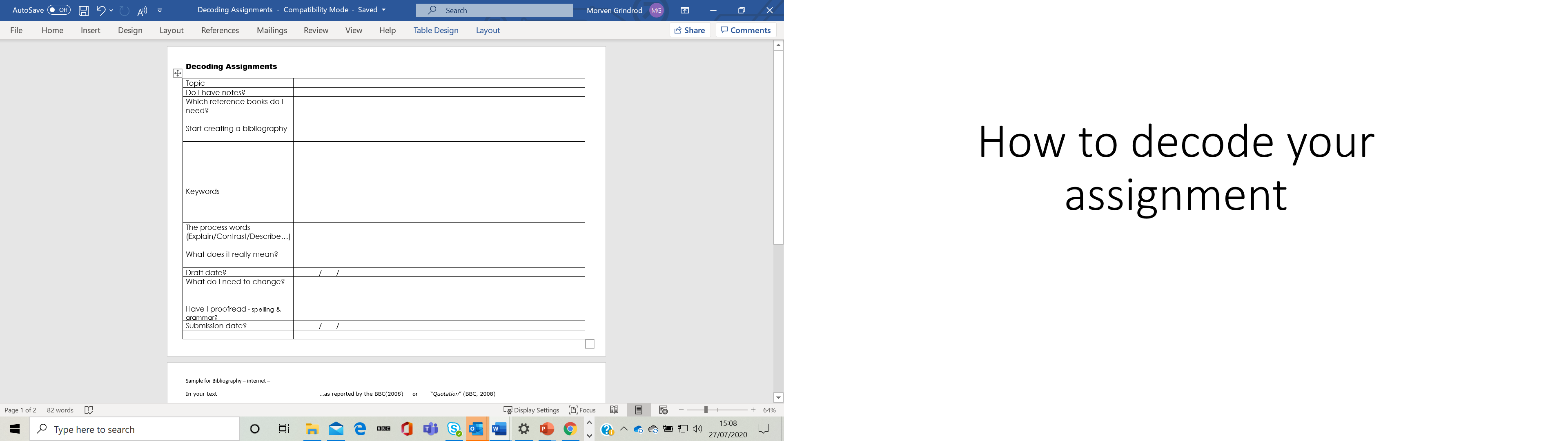 Need more help?
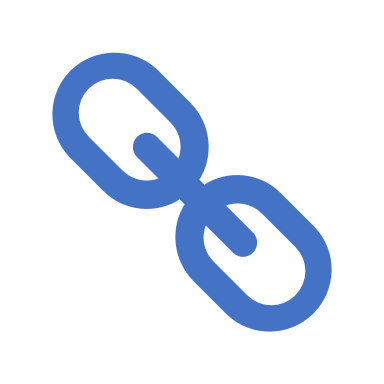 Use these links to get more help on decoding your assignment http://www.phrasebank.manchester.ac.uk/https://libguides.hull.ac.uk/ld.php?content_id=32587072
Contact Details:
supportworkerservice@leedsbeckett.ac.uk
disabilityadvice@leedsbeckett.ac.uk